4. hluti:
Lausafjárkrísa & lausafjárstýring​
Mikilvægar upplýsingar:
Upplýsingarnar sem hér eru settar fram eru almenn ráðgjöf og fela ekki í sér viðskipta-, gjaldþrots- eða skattaráðgjöf. Hvorki samstarfsaðilar verkefnisins né framkvæmdastjórn Evrópusambandsins sem fjármögnunaraðili taka neina ábyrgð á því hvort þú grípur til eða grípur ekki til aðgerða á grundvelli þessara upplýsinga. Enn fremur er engin ábyrgð tekin gagnvart þriðja aðila. Þetta á einnig við ef upplýsingar sem hér koma fram eru rangar í heild eða að hluta þrátt fyrir vandlega gerða samantekt.


Benda má á að ítarlegri umfjöllun um það efni sem tekið er hér fyrir í þessari einingu (nr. 4) má finna í ensku útgáfunni af þessu námskeiði. Sjá hér
Lausafjárskrísa í litlum og meðalstórum fyrirtækjum í ferðaþjónustu
Ef ekki er fylgst vel með lausafénu og þau mál ekki tekin föstum tökum geta hlutirnir breyst skyndilega og orðið alvarlegir.
Einkenni lausafjárskrísu
1
Í þessum námskeiðshluta er farið yfir eftirfarandi:
Lausafjáráætlun
2
Hagnýt dæmi um mánaðarlega lausafjáráætlun
3
Fjárhags-ráðstafanir til að vinna bug á lausafjárkrísu
4
Helstu fjárhags- og lausafjárhlutföll
5
This presentation is licensed under CC BY 4.0. 
To view a copy of this licence, please visit https://creativecommons.org/licenses/by-sa/4.0/deed.en
Eftir að hafa lokið þessum námskeiðshluta ættir þú að…
… þekkja helstu einkenni lausafjárskrísu
… vita hvernig á að draga úr líkum að fyrirtæki verði gjaldþrota
… þekkja grunnskipulag lausafjáráætlunar
… þekkja hagnýt dæmi um lausafjáráætlun
…þekkja helstu fjárhags- og lausafjárhlutföll
Mynd: Adobe Stock
Fyrirtækjakrísur fylgja yfirleitt mjög dæmigerðum farvegi.  Hver fasi krísunnar getur verið mismunandi að lengd – stundum er áfanga sleppt.
Hvað er lausafjárskrísa?
Að jafnaði, því lengra sem krísan nær að krauma án þess að brugðist sé við, þeim mun erfiðara og dýrara er að leysa hana. Lausafjárkrísan lýsir sér í því að fjármagnsforði fyrirtækisins minnkar verulega og lánalínur tæmast. Í sumum tilfellum krefjast birgjar greiðslu fyrirfram vegna þess að lánshæfismat þitt er talið lélegt.
Engar lánalínur eftir
Auknar kröfur um ábyrgð
Erfitt að greiða reikninga
Birgjar krefjast greiðslna fyrirfram
Flöskuhálsar í framboði
Sala / Hagnaður / Lausafé
Krísa hagsmunaaðila
Vöru / Sölu krísa
Stefnumótunar-krísa
Tekjukrísa
Lausafjárskrísa
Gjaldþrot
Einkenni sem hafa áhrif á líkurnar á gjaldþroti fyrirtækja í ferðaþjónustu
Yfirlit yfir valda þætti sem hafa áhrif á líkurnar á gjaldþroti ferðaþjónustufyrirtækja (I/II)
Greining á gjaldþrotum ferðaþjónustufyrirtækja sýnir að það eru þekktar breytur sem hafa áhrif á líkurnar hvort fyrirtæki í greininni verði gjaldþrota. 



Heimild:Tänzel, M. (2019). Bankruptcy Prediction in Alpine Tourism: A West Austrian consideration
Stærð
Því stærra sem fyrirtækið er, því minni líkur á gjaldþroti
Aldur
Því eldra sem fyrirtækið er, því minni líkur eru á krísu/gjaldþroti
01
02
Veltufjármagn
Því meira sem veltufé er, miðað við efnahagsreikning, því meiri líkur eru á gjalþroti
Óráðstafað eigið fé
Því meira sem er um óráðstafað eigið fé, því minni líkur eru á að það verði gjaldþrota
03
04
Því hærra sem eiginfjárhlutfall er, því minni líkur eru á gjaldþroti
Eiginfjárhlutfall
Því hærri sem skuldir fyrirtækisins eru, því meiri líkur eru á gjaldþroti
Skuldir
05
06
Einkenni sem hafa áhrif á líkurnar á gjaldþroti fyrirtækja í ferðaþjónustu
Yfirlit yfir valda þætti sem hafa áhrif á líkurnar á gjaldþroti ferðaþjónustufyrirtækja (II/II)
Greining á gjaldþrotum ferðaþjónustufyrirtækja sýnir að það eru þekktar breytur sem hafa áhrif á líkurnar hvort fyrirtæki í greininni verði gjaldþrota. 

Heimild: 
Tänzel, M. (2019). Bankruptcy Prediction in Alpine Tourism: A West Austrian consideration
Því hærri sem vísitala neysluverðs er, því minni líkur eru á gjaldþroti
Verðvísitala
Verknám
Því færri iðnnemar í greininni, því minni líkur eru á gjaldþroti
07
08
Því fleiri árleg gjaldþrot í greininni, því minni líkur eru á gjaldþroti eins fyrirtækis (ótrúlegt en satt)
Borgir
Fyrirtæki í miðborgum, borgum og úthverfum eru líklegri til að upplifa krísu
Gjaldþrotshlutfall
09
10
Dreifbýli
Fyrirtæki á landsbyggðinni eru ólíklegri til að upplifa krísu og gjaldþrot
11
Út frá greiningu á áhrifum gjaldþrota innan fyrirtækja í ferðaþjónustu, má draga fram mikilvægar vísbendingar og ráðleggingar til að minnka líkurnar á gjaldþroti.
Almennar ráðleggingar fyrir lítil og meðalstór fyrirtæki í ferðaþjónustu (I/II)
Byggt á þeim þáttum sem hafa áhrif á líkurnar á gjaldþroti: 
Heimild: Plaikner, A.; Tänzel, M.; Sparber, J.: Tourismusforschung Tirol (2020)
Eigendur ættu að stækka tengslanet sitt út fyrir sitt svæði til að geta nýtt mikilvægar auðlindir sem skipta máli
Minni fyrirtæki ættu að reyna að auka möguleika sína og getu til að vera viðbúin komandi krísum
1
2
„Fjölskylduna“ á að nýta til að styrkja vörumerki fyrirtækisins og skapa þar með aðgreiningu á markaði
Eldri fyrirtæki geta treyst á hefðir og ættu að einbeita sér að „fjölskyldunni“ í þessu samhengi
3
4
Út frá greiningu á áhrifum gjaldþrota innan fyrirtækja í ferðaþjónustu, má draga fram mikilvægar vísbendingar og ráðleggingar til að minnka líkurnar á gjaldþroti.
Almennar ráðleggingar fyrir lítil og meðalstór fyrirtæki í ferðaþjónustu (II/II)
Byggt á þeim þáttum sem hafa áhrif á líkurnar á gjaldþroti: 

Heimild: Plaikner, A.; Tänzel, M.; Sparber, J.: Tourismusforschung Tirol (2020)
Þróa ætti hugmyndir fyrir greinina alla til  að auka aðdráttarafl hennar sem góð og spennandi atvinnugrein til að vinna í
Góð ímynd fyrirtækja sem vinnuveytandi er mikilvæg til að laða að gott starfsfólk
5
6
Athuga skal hvort fjármögnun og fjármagnsskipan henti fyrirtækinu og, ef þörf krefur, aðlaga
7
8
Gera þarf ráðstafanir til að innleiða skilvirka ferla og draga úr kostnaði
Lausafjárstaða er í brennidepli í þessum  námskeiðshluta
Fyrirtæki þurfa trausta og faglega veltufjárstýringu til að stjórna og viðhalda góðri lausafjárstöðu
9
Áætlanagerð varðandi lausafé
Einkenni ferðaþjónustunnar bendir til þess að mikilvægt er að gera heilbrigða lausafjáráætlun – en á sama tíma gera þessi einkenni, lausafjáráætlunina verulega erfiða í framkvæmd
Flækjustig í gerð lausafjáráætlunnar í ferðaþjónustu
Venjulega einkennist ferðaþjónustan af árstíðasveiflum, erfitt að áætla til langs tíma vegna margra þátta, og einnig eru verð mjög sveiflukennt.  Þettu eru fáein dæmi um einkenni greinarinnar.
Eitt af einkennum ferðaþjónustunnar er að eftirspurnin er mjög sveiflukennd.
Árstíðasveifla
01
Á mörgum sviðum (til dæmis hótelum) einkennist ferðaþjónustan af mjög sveiflukenndu verðlagi. Þetta er nátengt árstíðarsveiflu.
Verð
02
Ferðaþjónustan er oft undir áhrifum utanaðkomandi þátta sem erfitt er að skipuleggja (t.d. veðurfar, heimsfaraldur o.s.frv.)
Umhverfi
03
Ferðaþjónustan einkennist alla jafna af mjög sveiflukenndri eftirspurn. Í þessu samhengi er talað um árstíðarsveiflu
Flækjustig í gerð lausafjáráætlunnar í ferðaþjónustu: árstíðasveifla
Ef fyrirtækið þitt er háð mjög sveiflukenndri eftirspurn, þá þarftu að byggja upp nægt lausafé á þeim mánuðum sem sala er mikil, til þess að vega upp á móti þeim mánuðum sem salan er lítil.
Byggja þarf upp nægjanlegan lausafjárforða fyrir lágannatíma til að hægt sé að vega upp á móti sveiflum í sölu og sjóðstreymi

	Greining á sveiflum undanfarinna ára er nauðsynleg. 
	Ef engin gögn eru til, verður að gefa sér ýmsar forsendur
Eitt af einkennum ferðaþjónustunnar er að eftirspurnin er mjög sveiflukennd.
Árstíðasveifla
01
Á mörgum sviðum (til dæmis hótelum) einkennist ferðaþjónustan af mjög sveiflukenndu verðlagi. Þetta er nátengt árstíðarsveiflu.
Verð
02
Ferðaþjónustan er oft undir áhrifum utanaðkomandi þátta sem erfitt er að skipuleggja (t.d. veðurfar, heimsfaraldur o.s.frv.)
Umhverfi
03
Taka þarf tillit til verðsveiflna, til dæmis í hótelbransanum, við gerð lausafjáráætlana, til að gefa sem nákvæmasta mynd af framtíðarþróun lausafjár.
Flækjustig í gerð lausafjáráætlunnar í ferðaþjónustu: verð
Verðsveiflur hafa veruleg áhrif á lausafjáráætlanir – og mikilvægt er að taka tillit til þess í áætlanagerðinni.
Eitt af einkennum ferðaþjónustunnar er að eftirspurnin er mjög sveiflukennd.
Árstíðasveifla
01
Ef viðskiptalíkanið sýnir sveiflur í verði þarf að taka tillit til þeirra í lausafjáráætlun.
Á mörgum sviðum (til dæmis hótelum) einkennist ferðaþjónustan af mjög sveiflukenndu verðlagi. Þetta er nátengt árstíðarsveiflu.
Verð
02
Ferðaþjónustan er oft undir áhrifum utanaðkomandi þátta sem erfitt er að skipuleggja (t.d. veðurfar, heimsfaraldur o.s.frv.)
Umhverfi
03
Ytri umhverfisþættir geta haft veruleg áhrif á sölu í ferðaþjónustu. Þá er ekki hægt að sjá fyrir -  þess vegna skiptir máli að byggja upp lausafjárforða til að vera með öryggið á oddinum
Flækjustig í gerð lausafjáráætlunnar í ferðaþjónustu: umhverfi
Ekki er hægt að undirbúa fyrir ófyrirséða atburði og umhverfisþætti - því er mikilvægt að byggja upp nægan lausafjárforða.
Eitt af einkennum ferðaþjónustunnar er að eftirspurnin er mjög sveiflukennd.
Árstíðasveifla
01
Á mörgum sviðum (til dæmis hótelum) einkennist ferðaþjónustan af mjög sveiflukenndu verðlagi. Þetta er nátengt árstíðarsveiflu.
Verð
Vegna þess að ytri þættir geta haft mikil áhrif á rekstur fyrirtækja í ferðaþjónustu, þarf að taka tillit til nægjanlegs lausafjárforða. Upphæð lausafjársjóðsins er hægt að meta með því að horfa á reksturinn nokkur ár til baka
02
Ferðaþjónustan er oft undir áhrifum utanaðkomandi þátta sem erfitt er að skipuleggja (t.d. veðurfar, heimsfaraldur o.s.frv.)
Umhverfi
03
Lausafjáráætlun er ætlað að tryggja að fyrirtækið geti staðið við greiðsluskuldbindingar sínar á hverjum tíma og til að greina fjármögnunarþörf til skamms tíma
Grunnskipulag lausafjáráætlunar
Lausafjáráætlun tekur til greina allt inn- og útstreymi handbærs fjár á tímabilinu sem er til skoðunar.
Það eru náin tengsl á milli lausafjáráætlunnar, og áætlanna varðandi hagnað og tap og efnahags
Samþætt áætlanagerð
Áætlun um hagnað og tap
Undirbúningur / samræming undiráætlana
Efnahagsáætlun
Eignir
Fastafjármunir
Veltufjármunir (birgðir, handbært fé og ígildi handbærs fjárs)
Eigið fé og skuldir
Eigið fé
Uppsöfnun
skuldir
Heildarframleiðsla- efniskostnaður
= Hagnaður (Brúttó) 
- Starfsmannakostnaður- Annar rekstrarkostnaður= EBITDA**- afskriftir = EBIT*- Fjárhagsleg niðurstaða= Rekstrarniðurstaða- Niðurstaða án rekstrar- Skattar= Hreinar tekjur/tap ársins
Söluáætlun
Innkaup
Starfsfólk
Önnur eyðsla
Fjárfestingar
*EBIT: Earnings before interest and taxes 
**EBITDA: Earnings before interest, taxes, depreciation and amortization
Lausafjáráætlun
Sjóðstreymisyfirlit
Handbært fé og ígildi þess
Vaxtatekjur / gjöld
Tekið er tillit til bæði raunverulegra og áætlaðra verðmæta við lausafjáráætlun
Uppbygging lausafjáráætlunar
ÁÆTLAÐ
Staða reiknings
+ viðskiptakröfur
(bókaðar)
+ Velta
+ Sala= heildar tekjur

- viðskiptaskuldir- efniskostnaður- Ytri þjónusta- Annar kostnaður- vextir og innlausnir= heildar útborganir+ tiltækar lánalínur= tiltækt lausafé
Lausafjáráætlun tekur tillit til allra inn- og útgreiðslna sem þegar eru bókfærðar sem og áætluð verðmæti. Ásamt reikningsjöfnuði og lánalínum, leiðir þetta af sér tiltækt lausafé.
Sala
Efniskostnaður
Þjónusta þriðja aðila
Annar kostnaður
Vextir og afskriftir
Fjárfestingar / Sala á eignum
RAUN
Lausafé
Greiðslustaða
Bókfærðar viðskiptakröfur
Bókfærðar viðskiptaskuldir
Lánamörk
t0
t1
t2
Tn
Tímabil
Hér er einfaldað dæmi sem sýnir lausafjársáætlun næsta árs hjá litlu fjölskyldureknu hóteli.
Mánaðarleg lausafjársáætlun fyrir heilt fjárhagsár (í þúsundum evra): Einfaldað dæmi
Due to the adjusted planning, the family decides to finance the planned renovation through an additional loan
Simplified example of monthly liquidity planning for a full financial year (in thousands of EUR)
Raundæmi
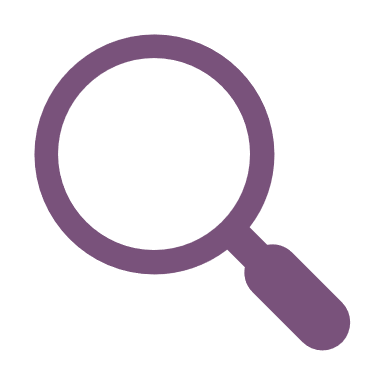 Vinsamlegast skoðaðu raundæmi nr. 6 til að sjá hverni fjölskyldurekið hótel í Þýskalandi hefur gert lausafjáráætlunina.
Fjárhagsráðstafanir til að vinna bug á lausafjárskrísu
Flöskuhálsar í lausafjársöfnun og of mikil skuldsetning eru einkenni sem bendir til að fyrirtæki þarfnast fjárhagslegrar endurskipulagningar.
Fjármálaráðstafanir: Inngangur
Allar aðgerðir eiga að miða að því að stýra fyrirtæki úr bráðri krísu, tryggja lausafé og endurreisa efnahagsreikninginn
Hver eru áherslurnar:
Aðaláherslan:
Ekki í fókus:
Myndar grunninn að því að skapa svigrúm fyrir endurskipulagningu
Aðgerðir sem þjóna ekki fyrst og fremst til að vinna bug á tap ástandinu (en geta haft áhrif á ástandið)
1
2
Hægt er að flokka fjármálaráðstafanir eftir því hvort stjórnendurnir sjálfir geta tekist á við þær (sjálfstæðar ráðstafanir) eða hvort þörf er á aðkomu utanaðkomandi aðila (misleit)
Fjárhagsráðstafanir: Sjálfstæðar og misleitar ráðstafanir
Í einhverjum tilfellum geta stjórnendur fyrirtækisins sjálfir framkvæmt til að bjarga fyrirtækinu en aðrar krefjast samþykkis eða aðkomu utanaðkomandi hagsmunaaðila
Fjárhagsráðstafanir sem stjórnendur geta sjálfir framkvæmt
Sjálfstæðar ráðstafanir
Fjárhagsráðstafanir þar sem utanaðkomandi hagsmunaaðilar (t.d. Bankar, kröfuhafar, stjórnvöld eða viðskiptavinir) verða að koma að.
Misleitar ráðstafanir
Helstu fjárhags- og lausafjárhlutföll sem mikilvægt er að vita
Fjárhagskennitölur er tæki sem hægt er að nota til að meta fjárhagslega frammistöðu fyrirtækis, og á sama tíma tæki sem hægt er að nota til samanburðar við önnur fyrirtæki í sömu atvinnugrein.
Dæmi um nokkrar kennitölur/fjárhagshlutföll (I/II)
Hlutföll veita nauðsynlegar megindlegar greiningar, bera kennsl á jákvæða / neikvæða fjárhagslega þróun sem gerir fyrirtækjum kleift að búa til og innleiða fjárhagsáætlanir og, ef nauðsyn krefur, leiðrétta stefnu til skamms tíma.
Val á réttum vísum er mjög háð viðskiptamódeli fyrirtækisins.
Vogunarhlutfall (Leverage Ratios )
Vogunarhlutfall ber saman skuldir og eiginfjárstöðu lítilla og meðalstórra fyrirtækja. Er notað þegar kemur að því að fjármagna fyrirtæki.  Getur hjálpað til við að gefa hugmynd um hvernig breytingar á framleiðslu munu hafa áhrif á tekjur vegna þess, eitthvað sem er vel þess virði að rannsaka áður en þú tekur lán.
Framlegðarhlutfall (Gross Profit Margin Ratio)
Heildarhagnaður, eða framlegð, mælir hversu mikið fé þú hefur af sölu eftir að hafa dregið frá kostnaði við seldar vörur (COGS). Heildarhagnaður sýnir þér hversu mikið fé fyrirtæki þitt græðir.
Hagnaðarhlutfall (Profit Margin Ratio)
)(
Hagnaðarhlutfallið er hlutfall sem sýnir þér hversu mikið þú færð að frádregnum öllum útgjöldum. Þetta er afgangurinn eftir að þú hefur dregið frá útgjöld eins og kostnað og rekstrarkostnað.
Fjárhagskennitölur er tæki sem hægt er að nota til að meta fjárhagslega frammistöðu fyrirtækis, og á sama tíma tæki sem hægt er að nota til samanburðar við önnur fyrirtæki í sömu atvinnugrein.
Dæmi um nokkrar kennitölur/fjárhagshlutföll (II/II)
Lausafjárhlutfall (Quick Ratio)
)
Einnig þekkt sem sýruprófið, er hraðhlutfallið notað til að meta getu fyrirtækis þíns til að standa við fjárhagslegar skammtímaskuldbindingar. Þeir mæla aðeins lausafjárstöðu til skamms tíma, svo ekki innihalda birgðir.
Veltufjárhlufall (Current ratio)
Núverandi hlutfall mælir einnig getu þína til að greiða langtímaskuldir. Þannig er skoðað hversu margar eignir, að meðtöldum birgðum, fyrirtækið hefur miðað við skuldir sínar. Þetta er notað til að reikna út hvort þú getur staðið við núverandi og framtíðar fjárhagslegar skuldbindingar.
Arðsemi fjárfestingar (Return on Investment)
Arðsemishlutfallið sýnir hversu mikið fyrirtækið þitt hefur hagnast á fjárfestingunni sem þú hefur gert. Myndin sem myndast er prósenta sem mun hjálpa þér að ákvarða hvaða fjárfestingar voru árangursríkar og hverjar ekki.
Lesefni
Stuttar en áhugaverðar greinar sem okkur finnst vera fræðandi…
Lesefni sem mælt er með:
Liquidity crisis: What happens & how to solve it? | Agicap
This is how good liquidity planning works | finway
A clear path towards short-term liquidity visibility for SMEs (assets.kpmg)
Zwißler et al (2013): Lean and Proactive Liquidity Management for SMEs, Procedia CIRP Vol. 7, P. 604-609 ((PDF) Lean and Proactive Liquidity Management for SMEs (researchgate.net))
Understanding Liquidity Ratios: Types and Their Importance (investopedia.com)
What do SMEs need to consider when applying for a loan? - Accounto | Digitale Buchhaltung
Diez et al (2021): Insolvency Prospects Among Small and Medium Enterprises in Advanced Economies: Assessment and Policy Options, Staff Discussion Notes No. 2021/002( Insolvency Prospects Among Small-and-Medium-Sized Enterprises in Advanced Economies: Assessment and Policy Options (imf.org))
https://www.tourismrecovery.eu/
Næst: Námskeiðshluti 5
https://www.facebook.com/tourismcrisisrecovery
Starfshæfni